SiN processing for MEMS type probe card
In Corial 200 series
Device structure
7/18/18
PR
SiN (1 um)
Cr pads
Cr  pads
SiN (1 um)
SiN (1 um)
quartz wafer
quartz wafer
PR
2
SiN Processing
Process solutionsin deposition
Sample structure
7/18/18
SiN Deposition Process
4” Quartz wafer patterned with Cr pads
Cr pads (1000 Å)
4’’ quartz wafer (500 um)
SiN (1 um)
Cr  pads(1000 Å)
4’’ quartz wafer (500 um)
4
SiN Processing
Process requirements
7/18/18
SiN Deposition Process
High reproducibility
Run to run ± 5%

High thickness uniformity 
± 3% on sample

High thickness accuracy
1 um ± 5%
Targeted process performances
5
SiN Processing
Corial process solution
7/18/18
SiN Deposition Process
CORIAL PECVD process performances on 4’’ wafer
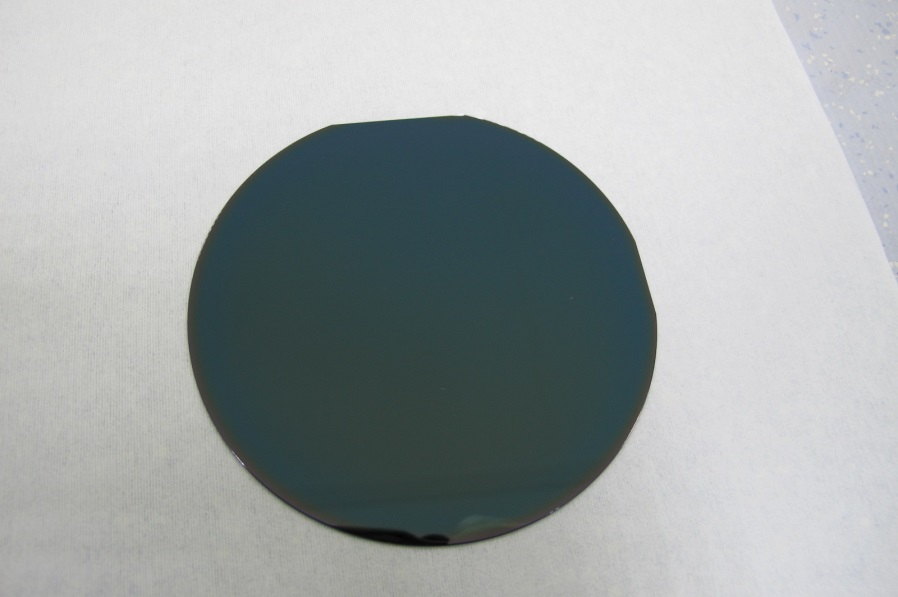 Process conditions: 250°C, Pressure 1000 mTorr, Ar 230 sccm, N2 200 sccm, NH3 150 sccm, SiH4
In-situ process control by EPD
6
SiN Processing
Corial process solution
7/18/18
SiN Deposition Process
Process control by laser interferometry
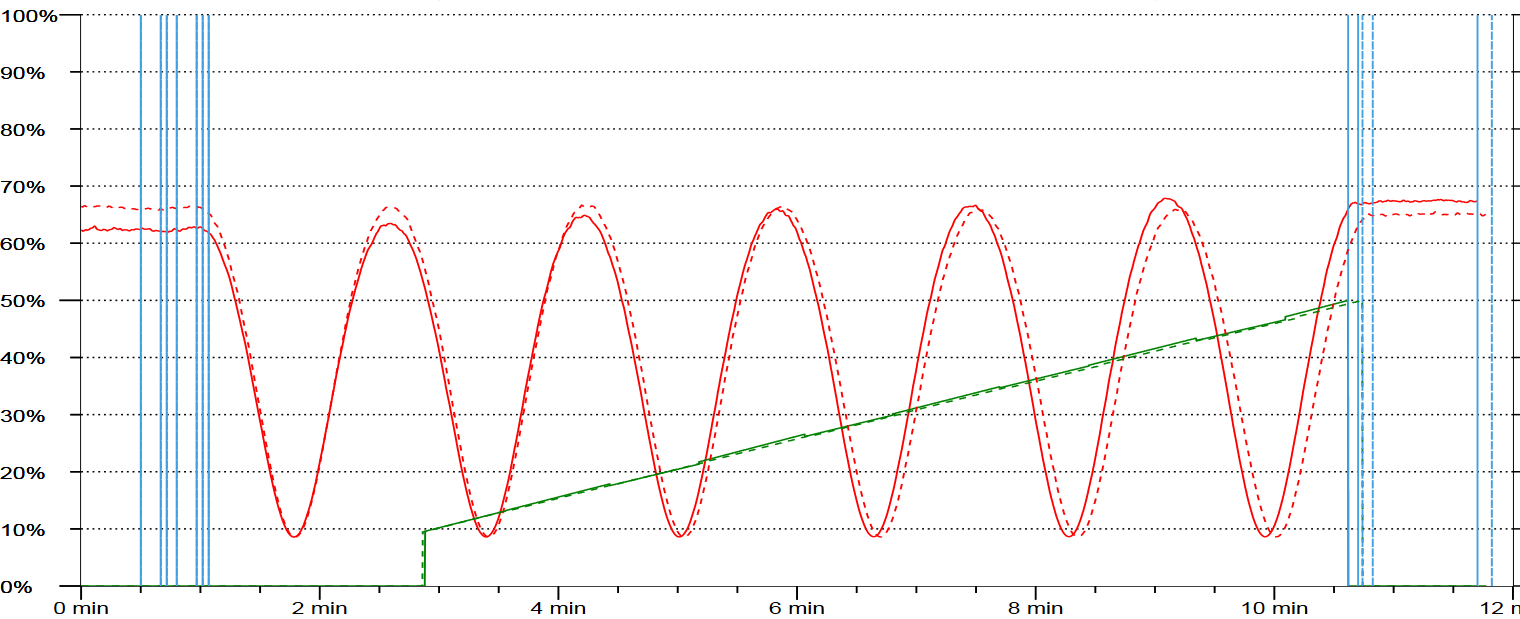 Deposition stop after 1 µm is deposited
Superposition of signals for different runs
7
SiN Processing
System descriptioncorial D250
Corial equipment
7/18/18
Corial D250
This machine can be operated in PECVD mode.
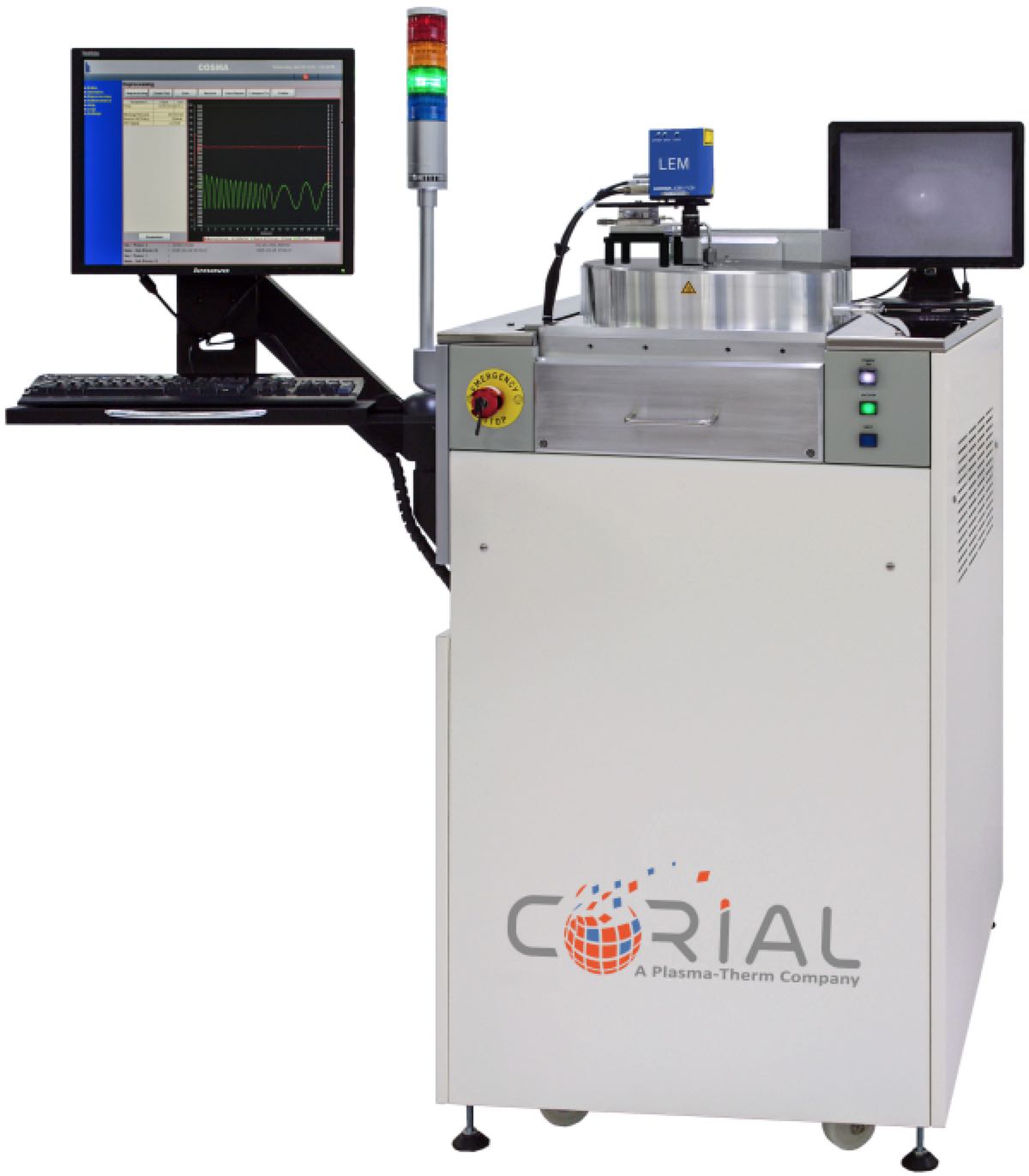 For up to 200 mm substrates,
Compact footprint,
Uniformly heated pressurized rector design for high uniformity of thickness and deposited film properties,
Film stress control with a single RF frequency,
Efficient plasma cleaning allowing to eliminate manual cleaning,
Laser end point detector for in-situ film thickness control.
9
SiN Processing
Process solutionsin etching with pr mask
Sample structure
7/18/18
SiN Etch Process
80 um
4” Quartz wafer patterned with PR mask
and underlayer Cr
PR (3 um)
PR (3 um)
PR
SiN (1 um)
SiN (1 um)
Cr pads (1000 Å)
Cr  pads(1000 Å)
4’’ quartz wafer (500 um)
4’’ quartz wafer (500 um)
80 um
PR
11
SiN Processing
Process requirements
7/18/18
SiN Etch Process
High etching uniformity at ± 3%

High etch rate
Process ready for mass production

Minimum CD loss 

No damage to underlayer and wafer
No striations of the sidewalls
Careful control of etch selectivity
Etch-stop on Cr layer

Vertical profile (etch slope > 85°)
Targeted process performances
12
SiN Processing
Corial process solution
7/18/18
SiN Etch Process
SiN ETCH RIE MODE
RIE etching on full wafers 
Multiple runs
Mask pattern before etching
Process tuning in RIE mode with wafer fragments
3
2
1
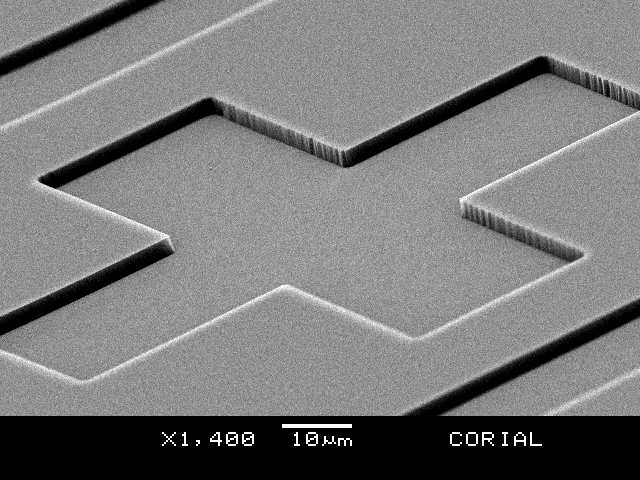 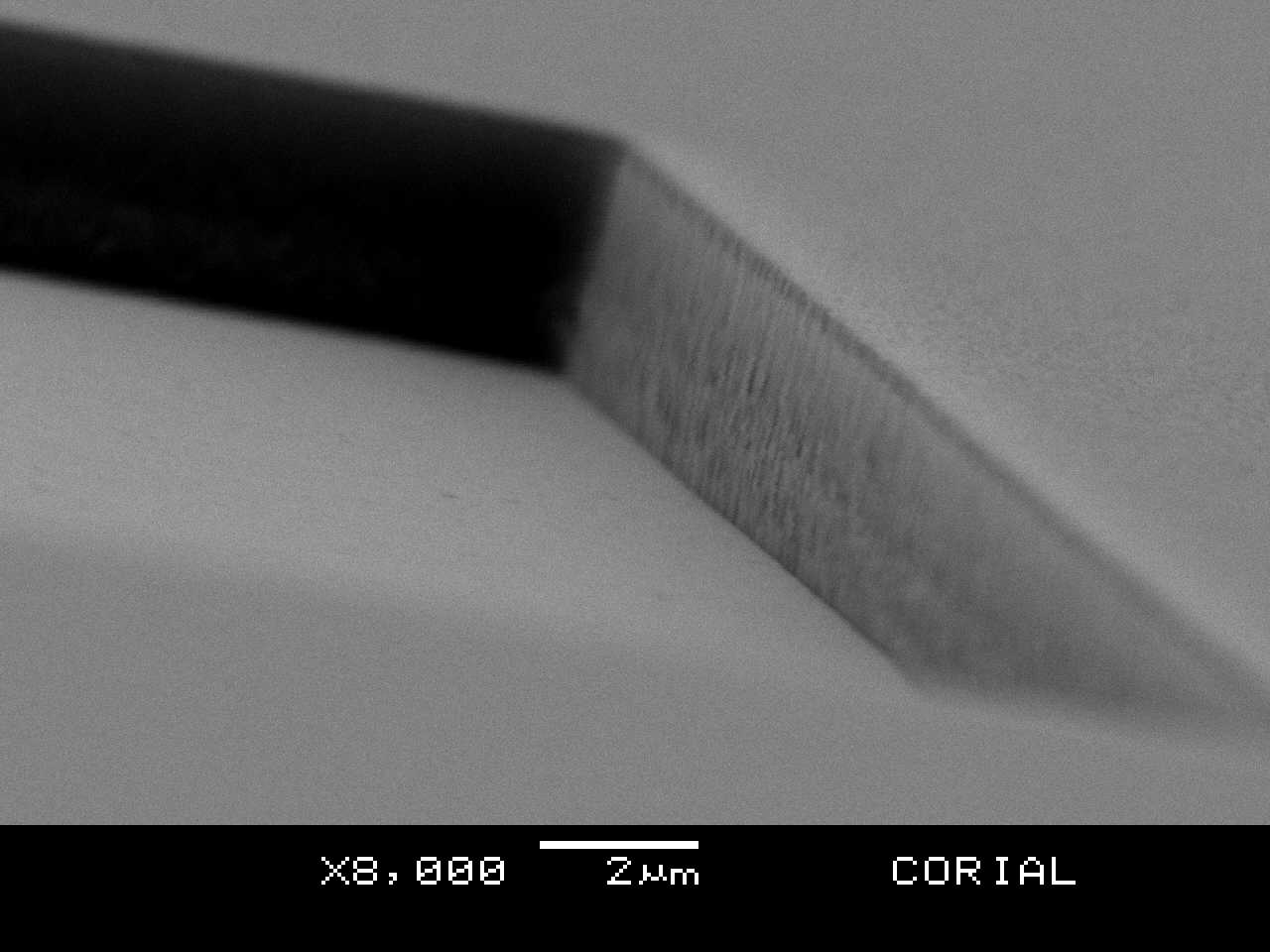 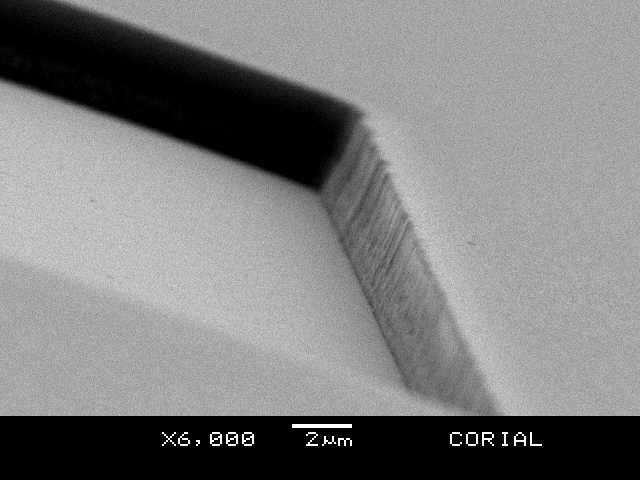 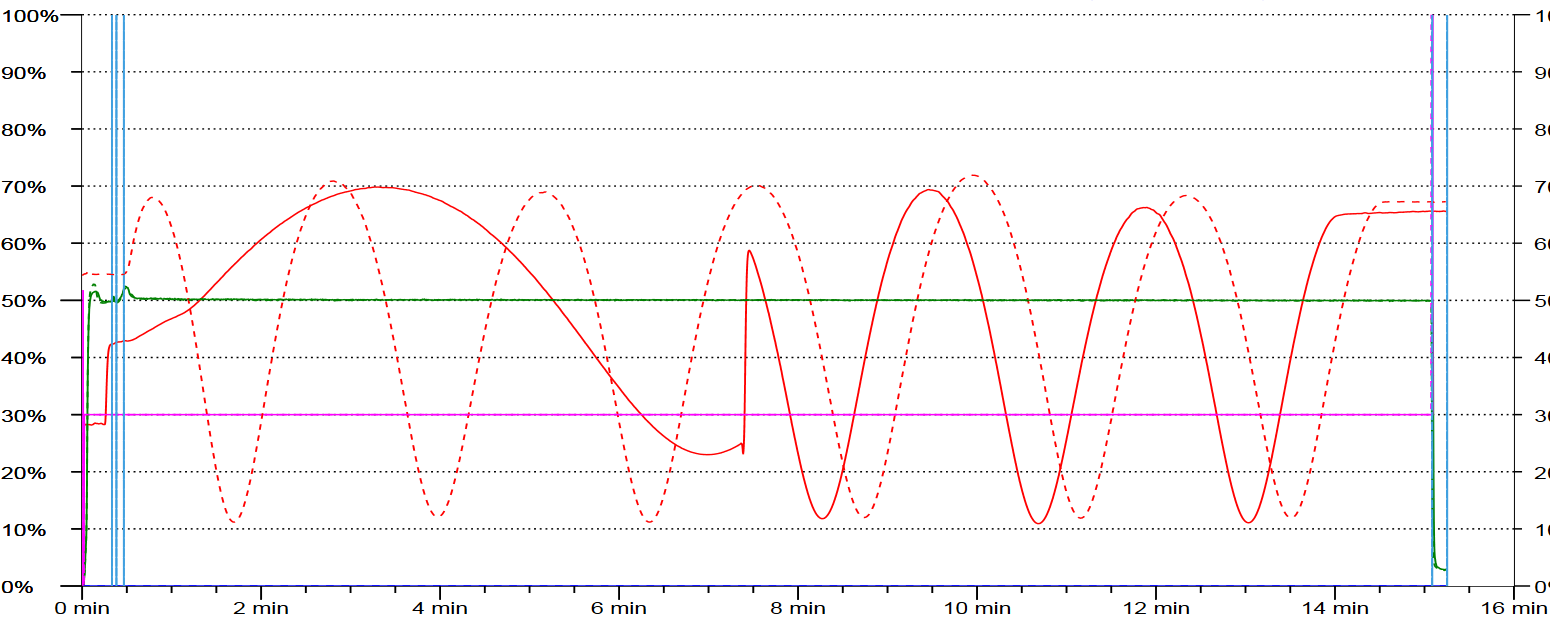 EPD-based adjustment of process duration depending on SiN film thickness
PR thickness 3 um with slightly positive profile

Some striation on the walls
No trenching or damage

Vertical profile

Clean corners at the bottom of etched walls
13
SiN Processing
Corial process solution
7/18/18
SiN Etch Process
CORIAL RIE process performances on 4’’ wafer
Process conditions: 50 mTorr, 20°C, RF 150W, CHF3 100 sccm, O2 6 sccm
In-situ process control by EPD
No trenching by the SEM
No damage to Cr underlayer or PR
Wall roughness as good as PR mask
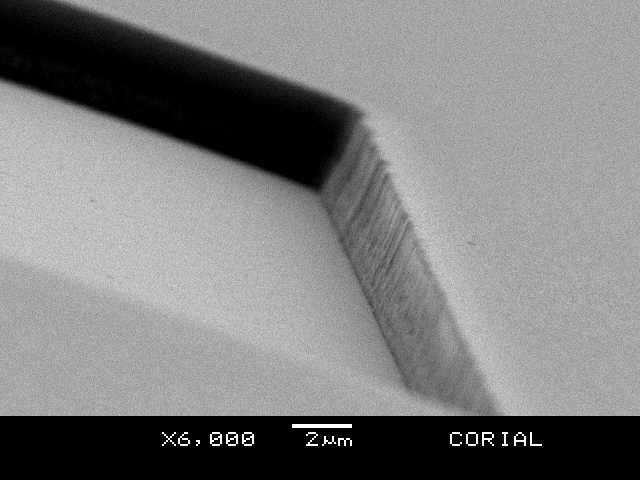 14
SiN Processing
Corial process solution
7/18/18
SiN Etch Process
Process control by laser interferometry (RIE mode)
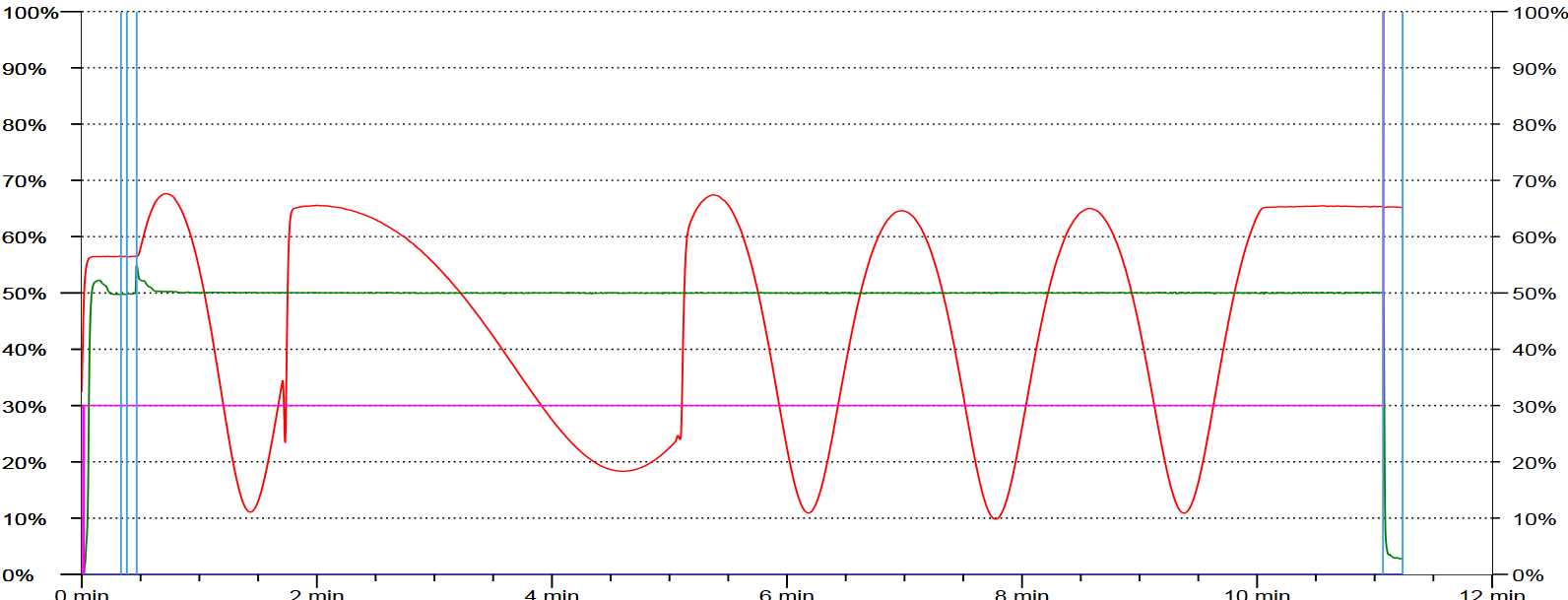 Cr underlayer is reached
SiN etching
Overetch
Laser on SiN
Laser on PR
Red curve shows the EPD signal
15
SiN Processing
Corial process solution
7/18/18
SiN Etch Process
SiN ETCH ICP-RIE MODE
Process tuning in ICP-RIE mode with wafer fragments
ICP-RIE etching on full wafers 
Multiple runs
Mask pattern before etching
3
2
1
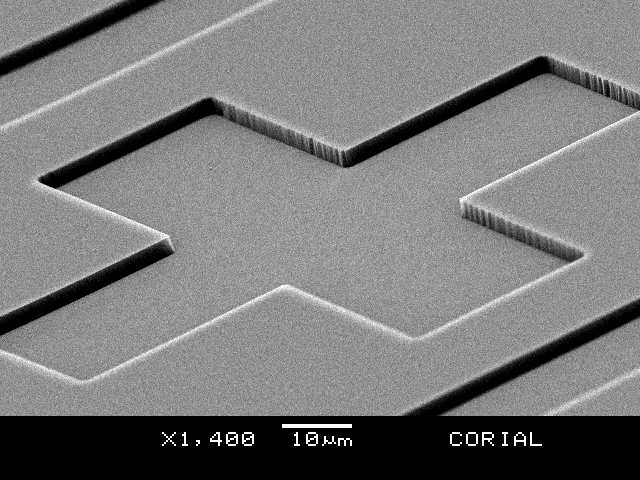 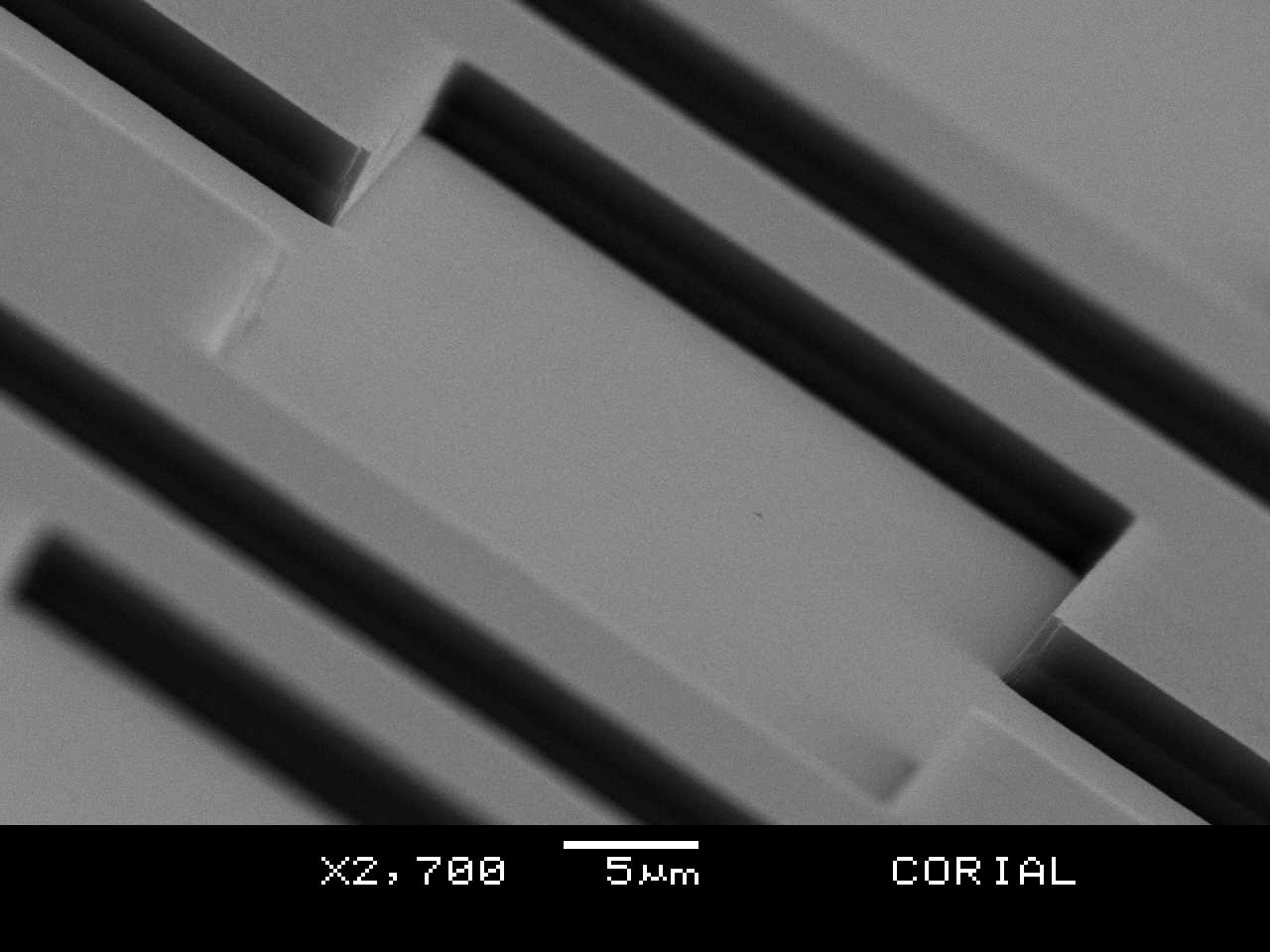 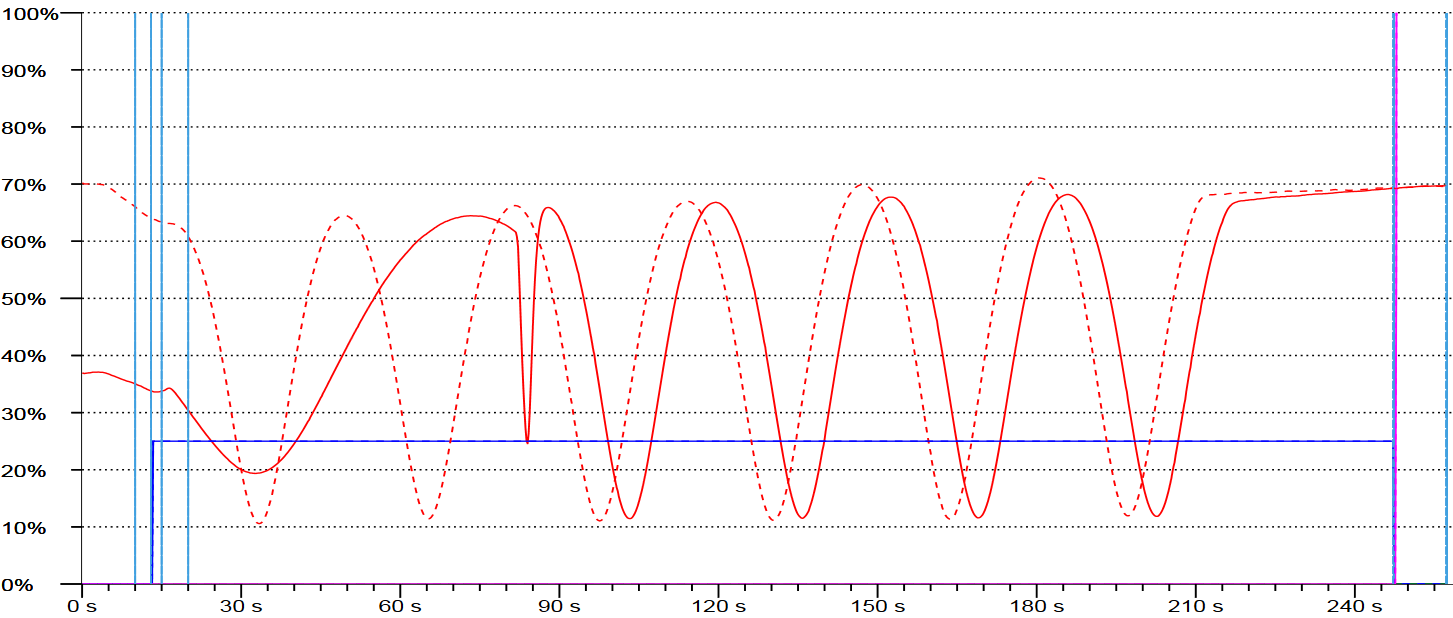 EPD-based adjustment of process duration depending on SiN film thickness
PR thickness 3 um with slightly positive profile

Some striation on the walls
16
SiN Processing
Corial process solution
7/18/18
SiN Etch Process
CORIAL ICP-RIE process performances on 4’’ wafer
Process conditions: 2 mTorr, 20°C, RF 150W, ICP 650W, CHF3 35 sccm
In-situ process control by EPD
Clean etching without residues and particles
Cr surface reached smoothly
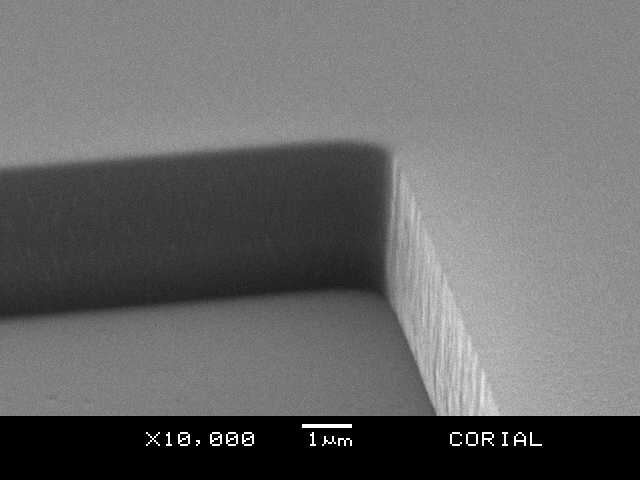 17
SiN Processing
Corial process solution
7/18/18
SiN Etch Process
Process control by laser interferometry (ICP-RIE mode)
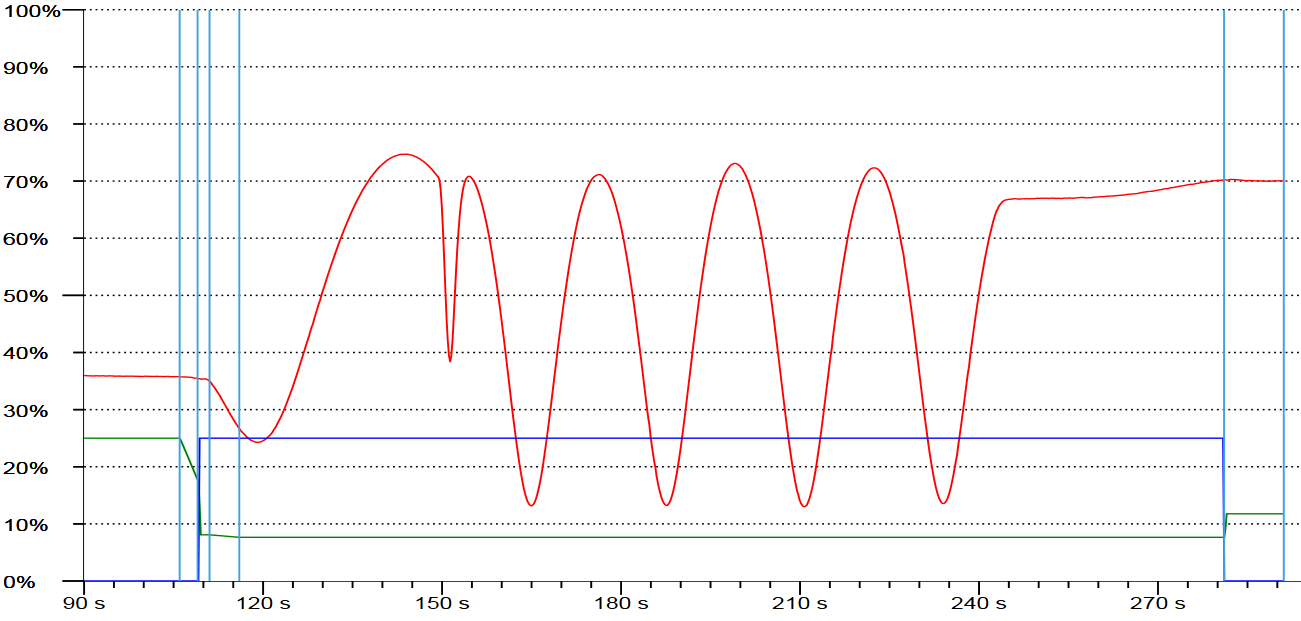 Cr underlayer is reached
SiN etching
Overetch
Laser on SiN
Laser on PR
Red curve shows the EPD signal
18
SiN Processing
System descriptioncorial 210IL
Corial equipment
7/18/18
Corial 210IL
This machine can be operated in both RIE and ICP-RIE modes.
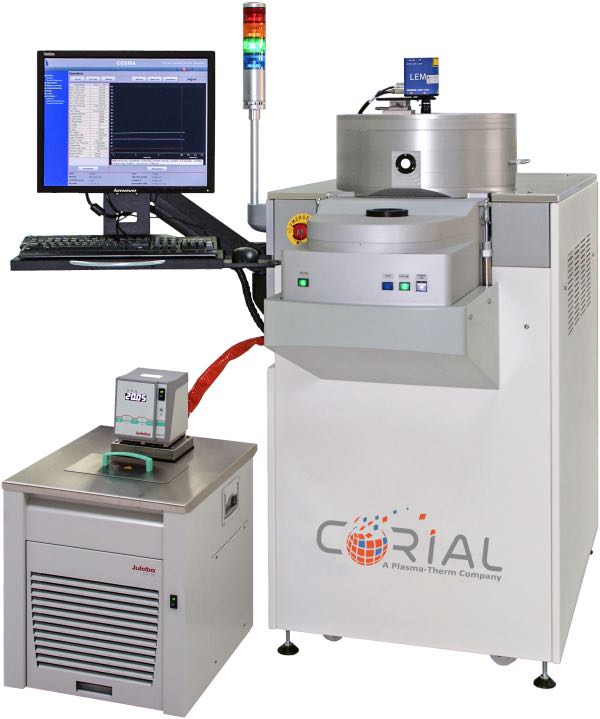 For up to 200 mm substrates,
Compact footprint,
High power (2 KW) ICP source producing uniform high density plasma,
High power (1 KW) RF source to ensure high etch rates,
Shuttles for efficient adaptation of the tool to different wafer sizes, and soft wafer clamping in ICP-RIE mode
Laser end point detector for measurement of the etching rate and determination of stop-etch point.
20
SiN Processing
Shuttle holding approach
7/18/18
Corial 210IL
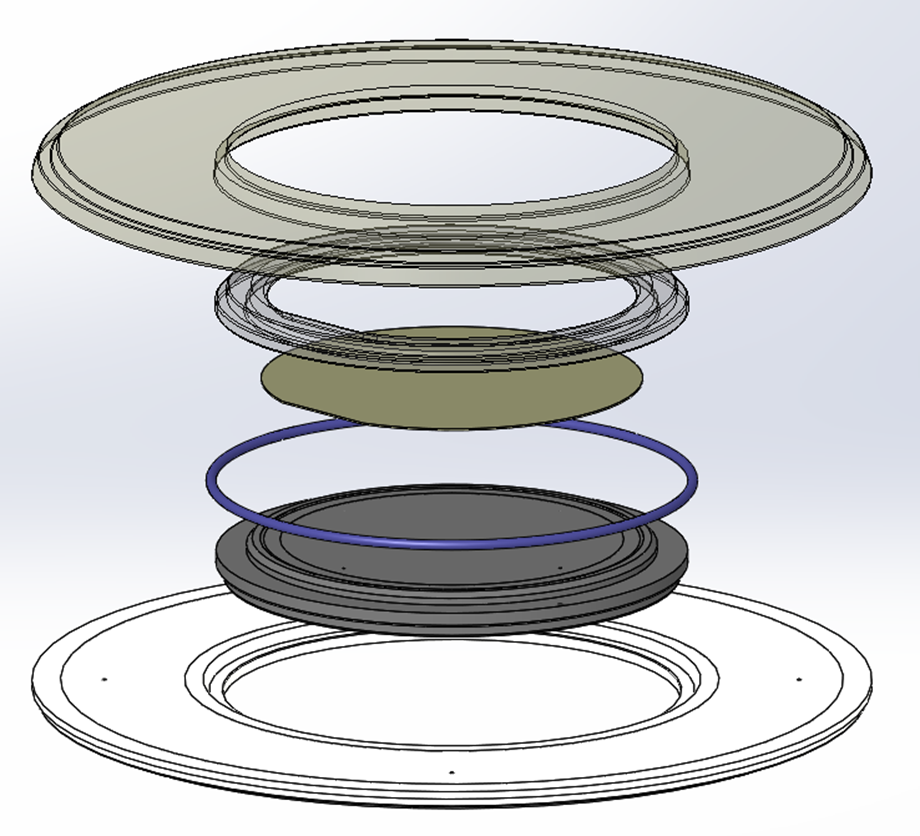 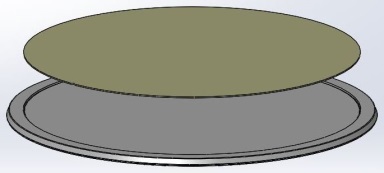 Shuttle NQ200
Shuttle WF100
Guaranteed no wafer damage due to SOFT wafer clamping
21
SiN Processing
Cost of ownershipcorial 210IL
Throughput and running cost
7/18/18
Corial 210IL
Machine uptime 95%

Installation: footprint 1570 mm x 750 mm + dry pump (can be in grey zone)

Gasses: CHF3, O2, He + Exhaust gas scrubbing

Cooling water, CDA, N2

Consumables: 2,000 Euro per year (quartz clamping ring of WF100 shuttle).
1 x 100 mm wafers per process

Reactor venting – wafer loading & unloading – pumping – process preparation & process end = 180 s;

Etching process = 240 s

Max throughput (8 hours/day, 20 days/month, 95% uptime) = 1350 w/month
23
SiN Processing